Draaiboek duurzame mobiliteit voor intramurele zorginstellingen
September 2021
Door wie?
WERKGROEP VERVOER
Voor wie?
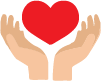 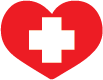 &
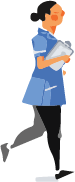 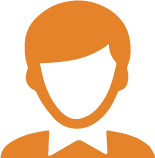 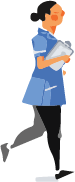 ?
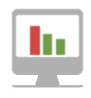 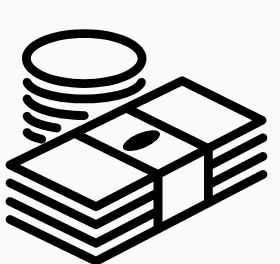 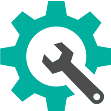 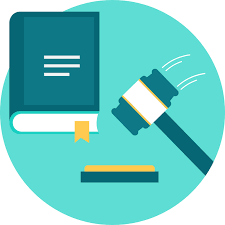 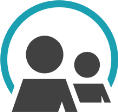 [Speaker Notes: Voor alle zorginstellingen en ziekenhuizen
Zowel beginners als meer gevorderden
Beginners starten met wetgeving, beleid en nulmeting
Meer gevorderden die bijvoorbeeld al een nulmeting en inventarisatie hebben gedaan kunnen bv starten met zoeken naar maatregelen die het beste aansluiten bij de eigen situatie en uitzoeken of er subsidieregelingen gelden voor de gekozen maatregelen]
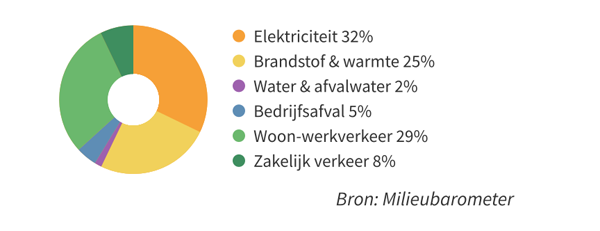 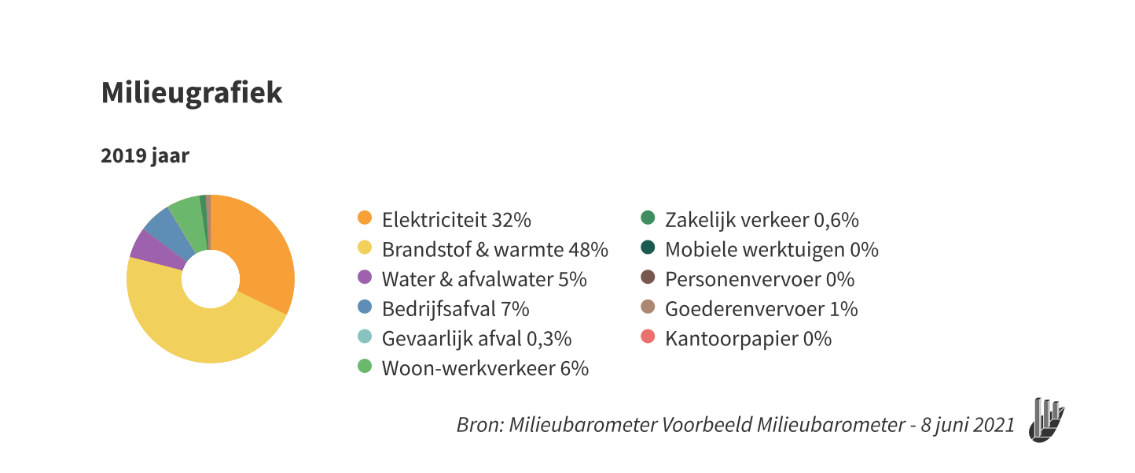 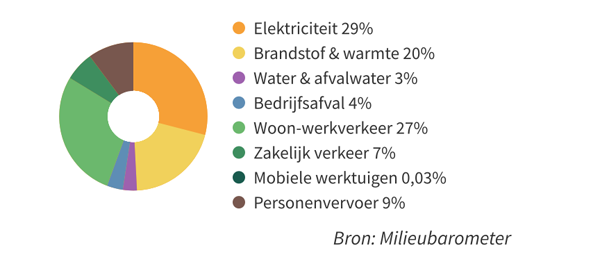 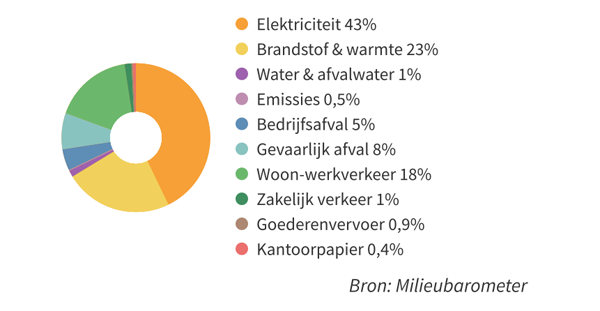 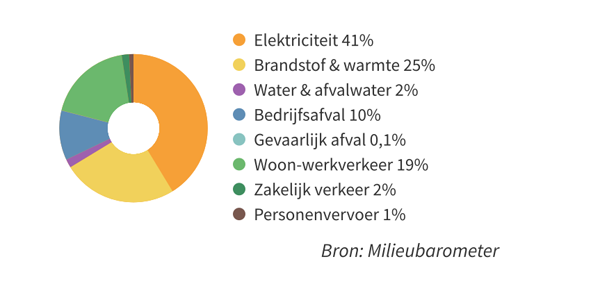 Wat heb je eraan?
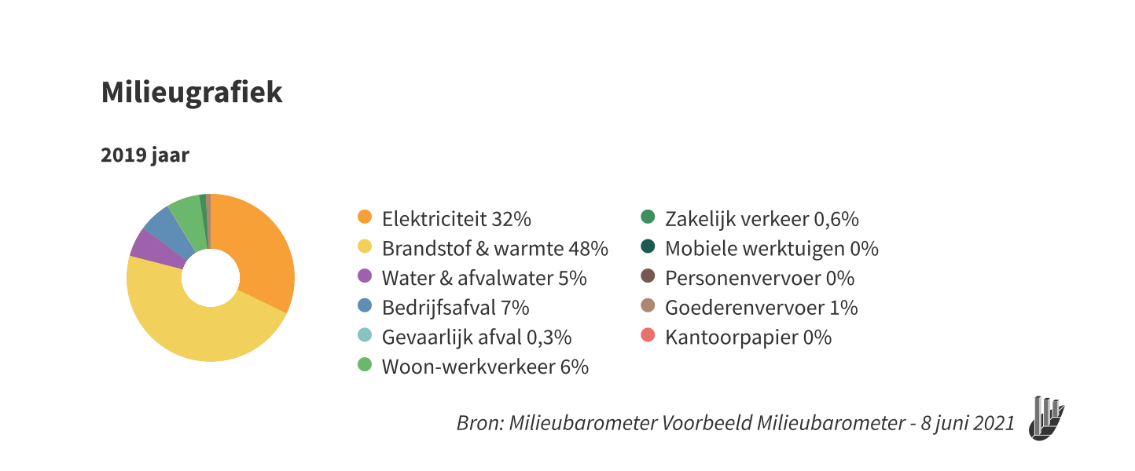 Gehandicaptenzorg
Aandeel van mobiliteit 43%
Geestelijke gezondheidszorg
Aandeel van mobiliteit 37%
Verzorgingshuis & verpleeghuis
Aandeel van mobiliteit 22%
Ziekenhuis
Aandeel van mobiliteit 20%
Vervoer heeft groot aandeel in CO2-uitstoot en Milieu-impact
Draaiboek geeft handvatten voor het in kaart brengen en reduceren van deze CO2-uitstoot en Milieu-impact
[Speaker Notes: Vervoer zorgt, na het energieverbruik van het pand, voor de grootste milieu-impact en CO2-uitstoot
Er komt wetgeving voor het monitoren van werkgebonden personenmobiliteit
Veel instellingen monitoren dit nog niet]
Inhoud
[Speaker Notes: Wetgeving: Randvoorwaarden
Beleid: Ambities
Nulmeting & monitoren: Inventariseren van eigen situatie en dit jaarlijks monitoren
Aanpak: Op welke manieren kan mobiliteit verduurzaamd worden
Maatregelen: Maatregelen op verschillen vervoerstypen en in verschillende categorieën
Subsidies: Eventuele subsidies en financiële regelingen voor bepaalde maatregelen]
Wetgeving & Rijksbeleid
BESLUIT ACTIVITEITEN LEEFOMGEVING – NORMERENDE REGELING WERKGEBONDEN PERSONENMOBILITEIT
Datum aanvang van de regeling: uitgesteld tot besluitvorming door het volgende kabinet
Alle onderwijsinstellingen met meer dan 100 werknemers in dienst hebben
Op basis van afspraken in het Klimaatakkoord en ten behoeve van het beleid van de kwaliteit van de leefomgeving, komt er een norm voor de CO2-uitstoot van zakelijke mobiliteit
In 2026 komt er een norm voor woon-werkmobiliteit, tenzij uit de evaluatie blijkt dat dit niet nodig is
Werkgevers dienen jaarlijks een rapportage in voor werkgebonden personenmobiliteit (woon-werk en zakelijk). Op basis van de informatie die werkgevers aanleveren, krijgen werkgevers suggesties om de CO2-uitstoot van werkgebonden personenmobiliteit te verminderen.

De exacte eisen voor de rapportage zijn op het moment nog niet bij ons bekend, maar onderstaande gegevens moeten sowieso in de rapportage zijn opgenomen: 
Kamer van Koophandel-nummer;
aanduiding van het aantal werknemers;
de resultaten van de berekening van de emissies van kooldioxide in de lucht en de aan de berekening ten grondslag liggende gegevens;
reeds genomen maatregelen.
[Speaker Notes: Aanvang van deze regeling was gepland begin 2022, maar de regeling is uitgesteld tot besluitvorming door het volgende kabinet. 
Dit betekent waarschijnlijk dat invoering per januari 2023 ook een beetje op losse schroeven staat, zeker met de snelheid waarmee de formatie gaat.

oproepkrachten, vrijwilligers en mensen zonder garantie op meer dan 20 betaalde uren per maand worden niet meegerekend als werknemer


Deze informatie uit de jaarlijkse rapportages wordt gebruikt om bij de evaluatie in 2026 te besluiten over een aanpassing. De informatie over woon-werkverkeer is ook nodig om in 2026 tot een verantwoorde invulling van die norm te kunnen komen;]
Wetgeving & Rijksbeleid
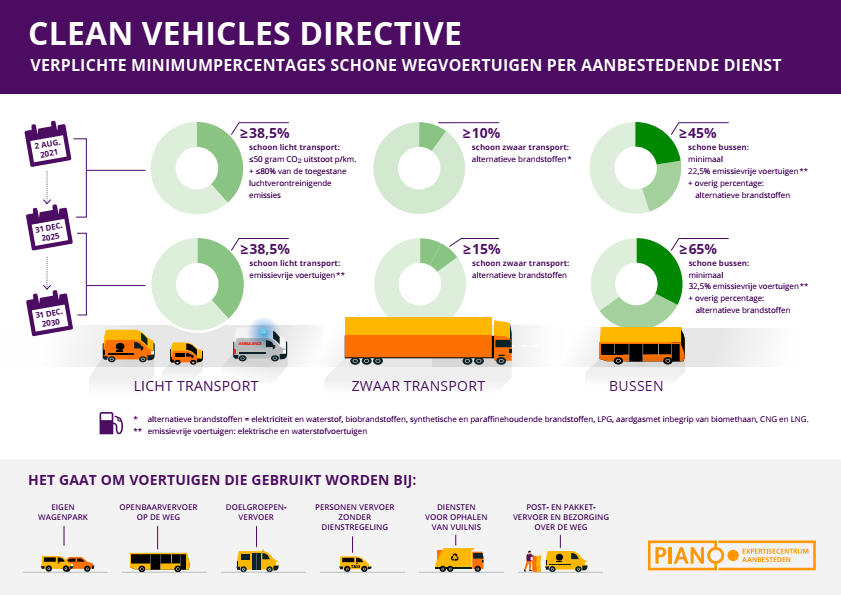 Wetgeving & Rijksbeleid
MILIEUZONES
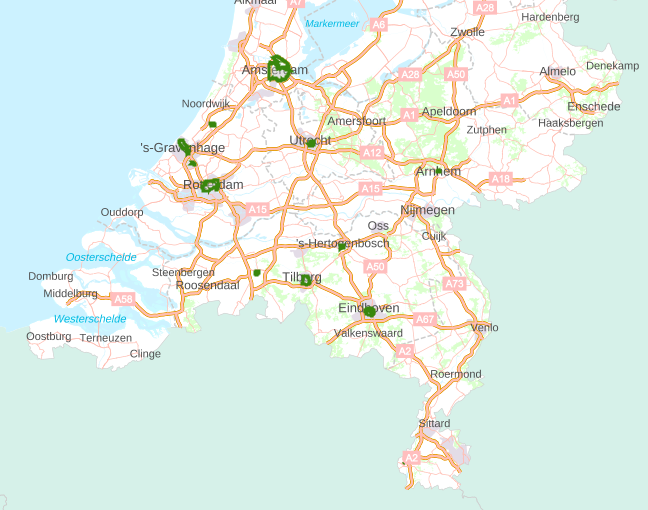 RESTRICTIES in stedelijk gebied:
Personen- en bestelauto’s op diesel
Vrachtauto’s en autobussen op diesel
Brom- en snorfietsen op diesel
Wetgeving & Rijksbeleid
WETGEVING INZAKE PLAATSEN VAN LAADPALEN
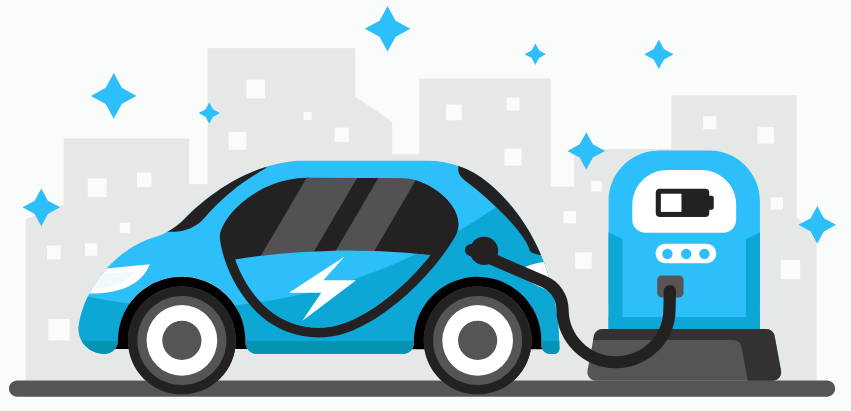 [Speaker Notes: *Nieuwbouw en bestaande bouw die ingrijpend wordt gerenoveerd
**Bestaande bouw]
Intern Mobiliteitsbeleid
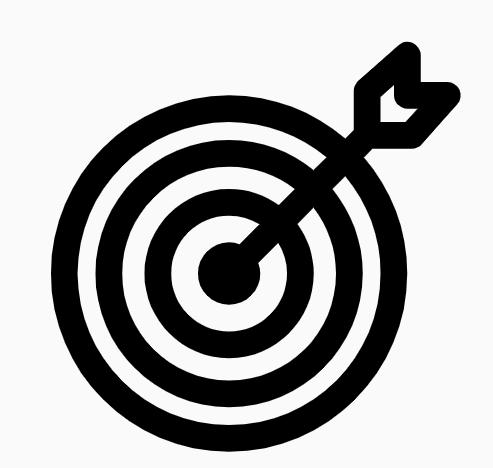 VASTLEGGEN VAN JE: 
Huidige situatie | Nulmeting & monitoren
Doelen en planning | Plan van Aanpak
Acties | Maatregelen
Middelen | Subsidies en financiële regelingen
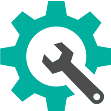 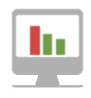 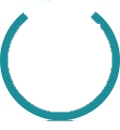 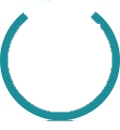 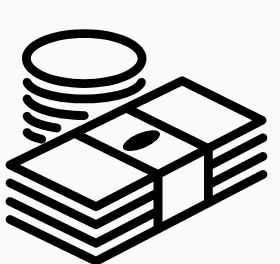 Inventariseer de vervoerskilometer (per locatie)
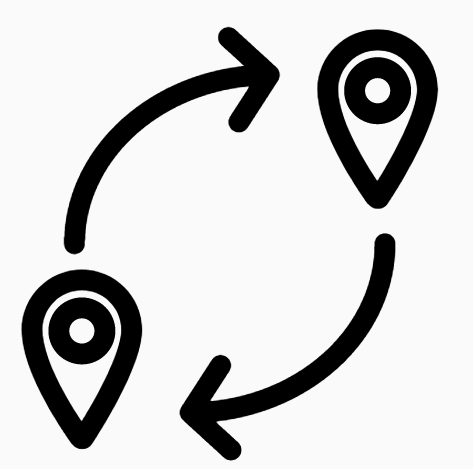 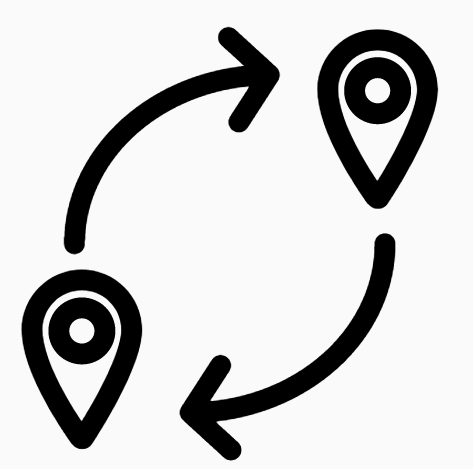 WOON-WERK
VERKEER
ZAKELIJK 
VERKEER
PERSONEN
VERVOER
BEZOEKERS
VERKEER
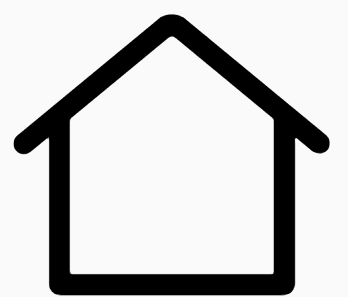 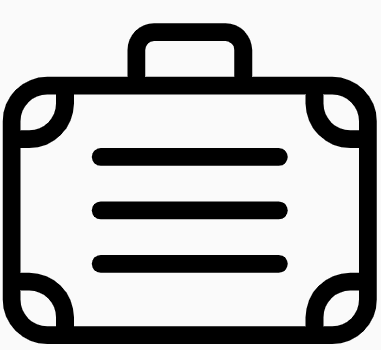 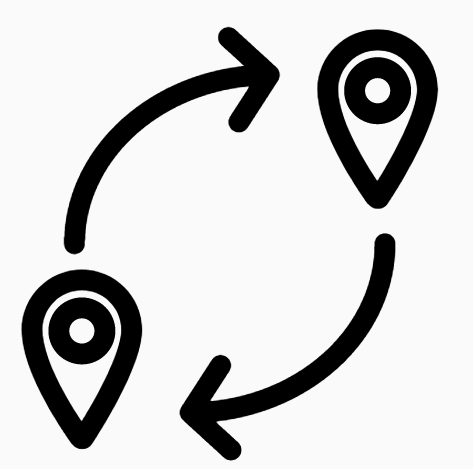 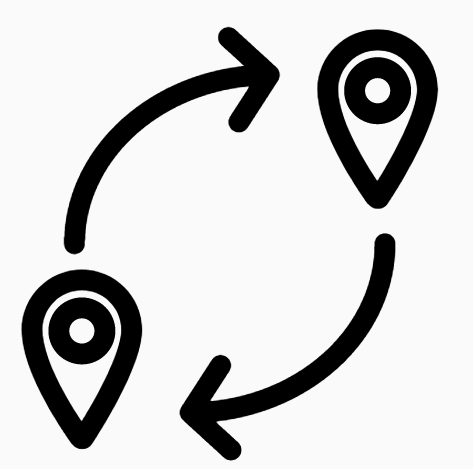 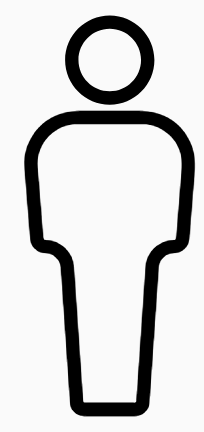 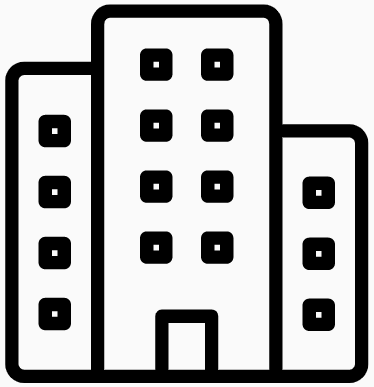 Nulmeting
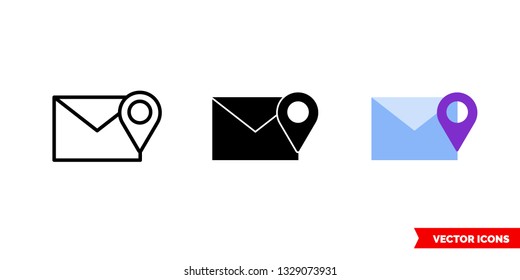 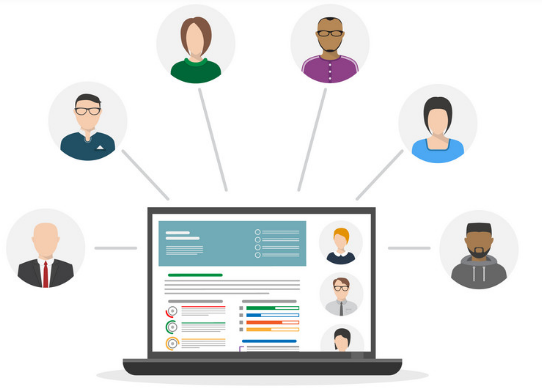 Inventariseer vervoerskilometers
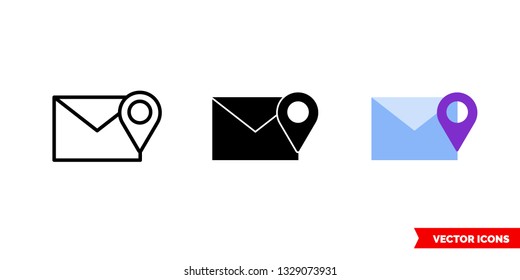 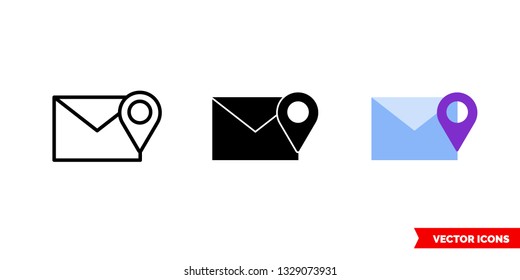 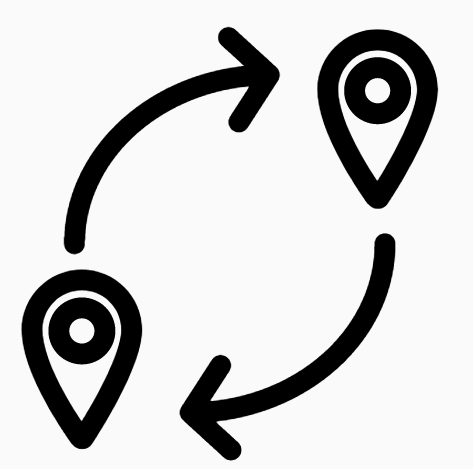 POSTCODESCAN
HR-AFDELING
WOON-WERK
VERKEER
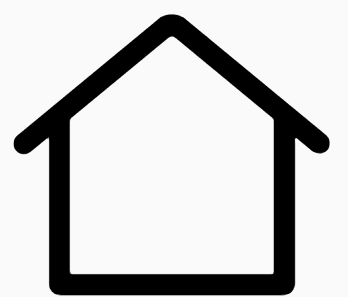 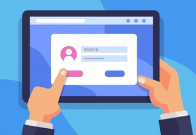 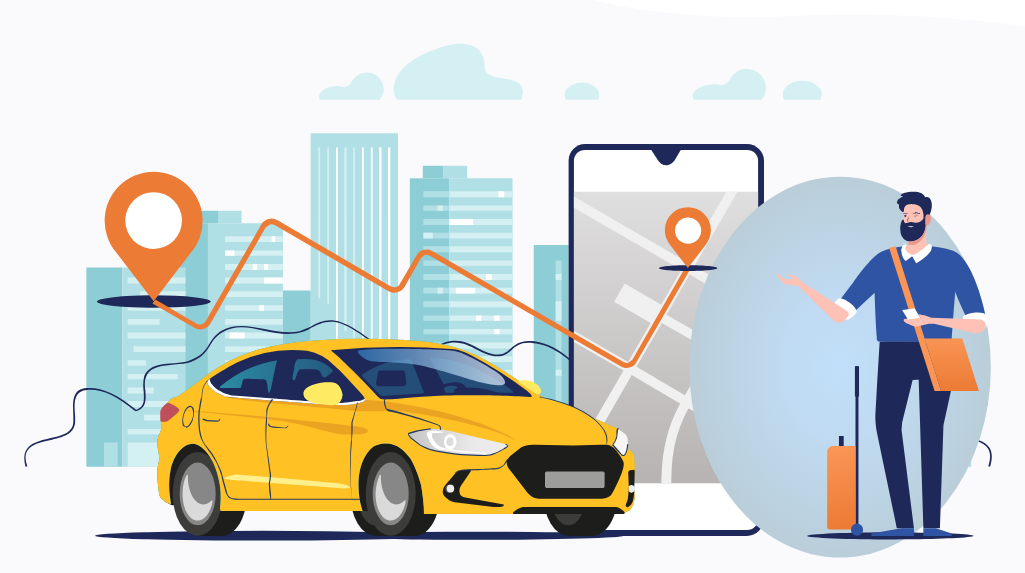 AANWEZIGHEIDSREGISTRATIE
MOBILITEITSSCAN
[Speaker Notes: Kilometer inventarisatie: 
Postcodescan
Aanwezigheidsregistratie
HR
Leasebedrijven
Tankpassen

Vervoersimpact inventarisatie:
Vervoersenquête
Analyse parkeergelegenheden
Kentekenparkeren
Mobiliteitsscan/meting door gespecialiseerd bedrijf]
Nulmeting
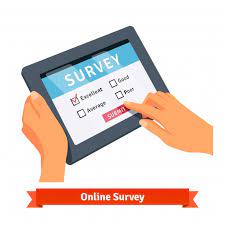 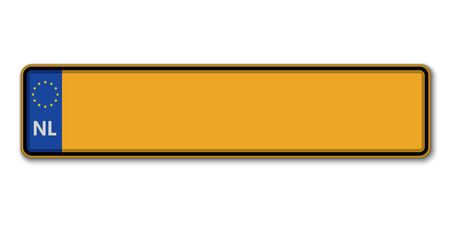 Inventariseer vervoersimpact
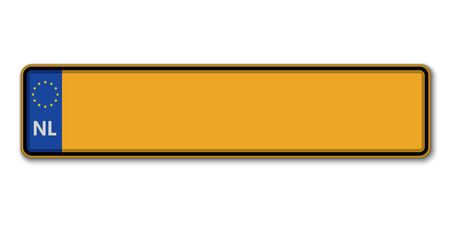 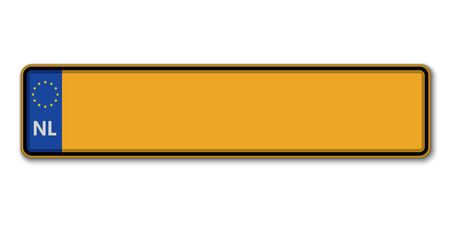 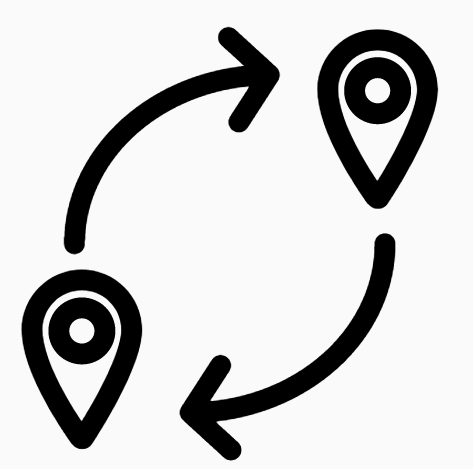 WOON-WERK
VERKEER
VERVOERSENQUÊTE
KENTEKENREGISTRATIE
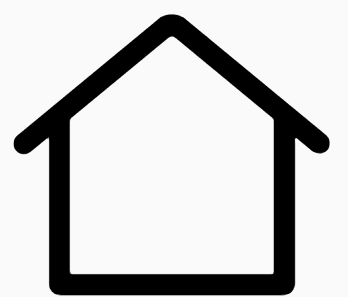 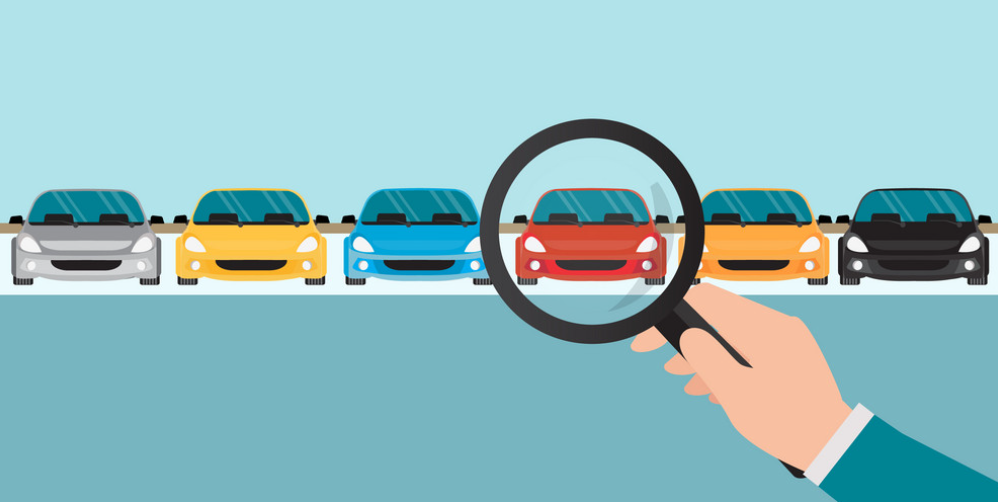 ANALYSE PARKEERGELEGENHEDEN
Nulmeting
Inventariseer vervoerskilometers & -impact
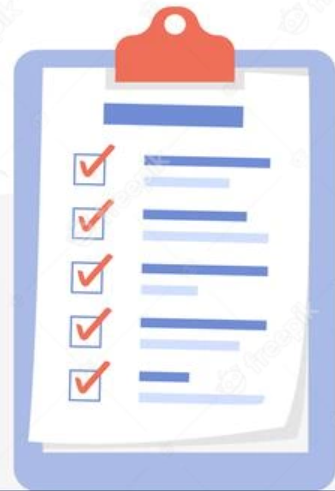 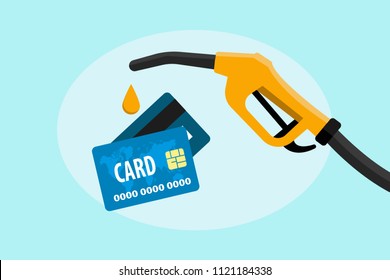 ZAKELIJK 
VERKEER
DECLARATIES
GEGEVENS VAN TANKPASSEN
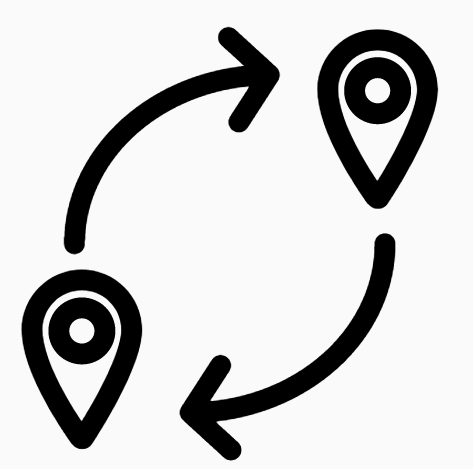 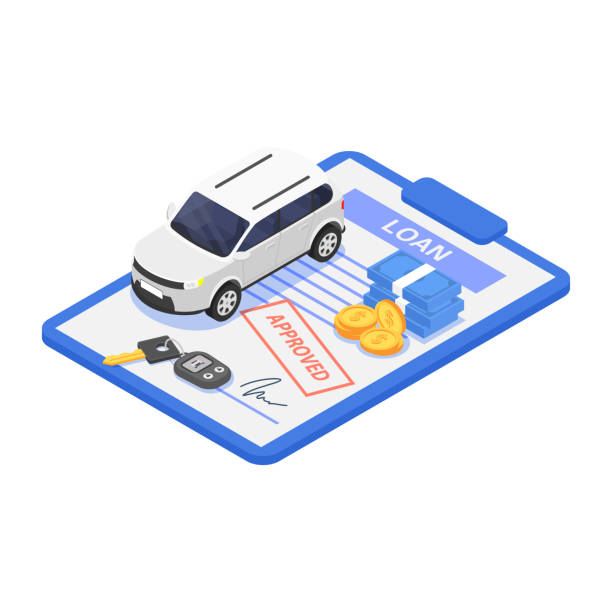 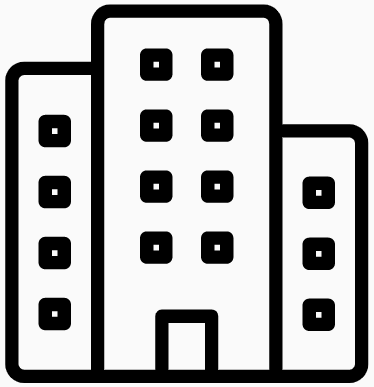 GEGEVENS VAN LEASEBEDRIJVEN
Nulmeting - Voorbeelden
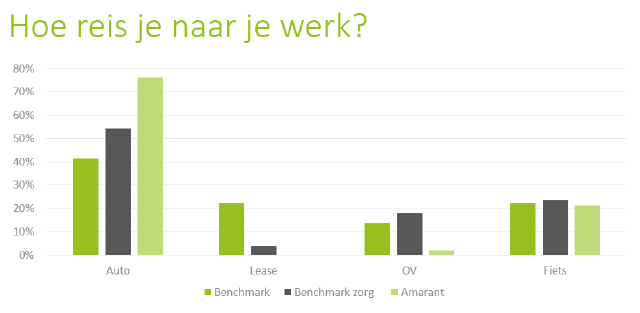 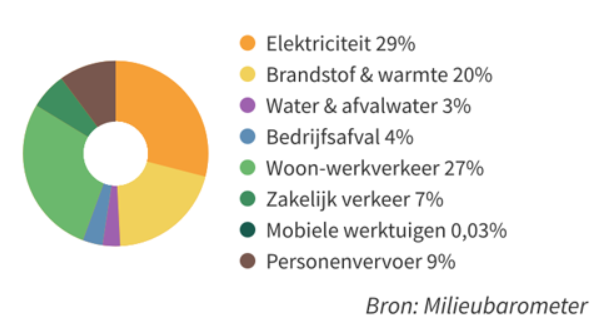 VERVOERSENQUÊTE, AMARANT
VERVOERSKILOMETERS BENCHMARK, CARE & CURE
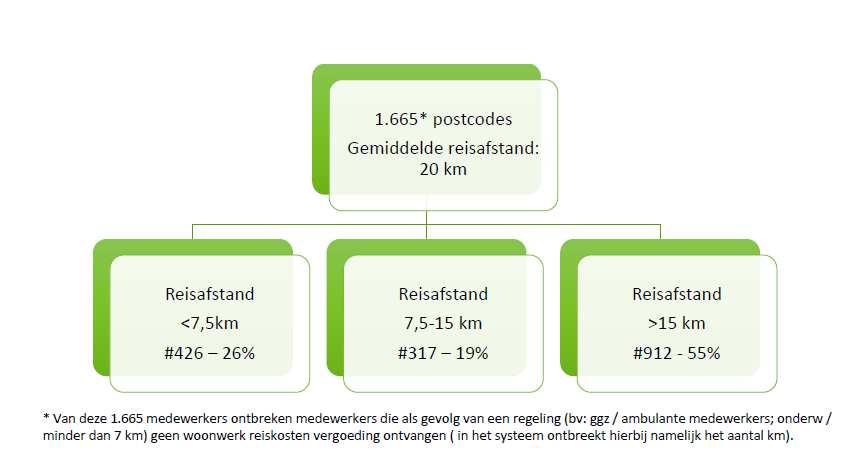 QUICK-SCAN POSTCODE-ANALYSE, YULIUS
Uitgelicht: Aanpak duurzame mobiliteit
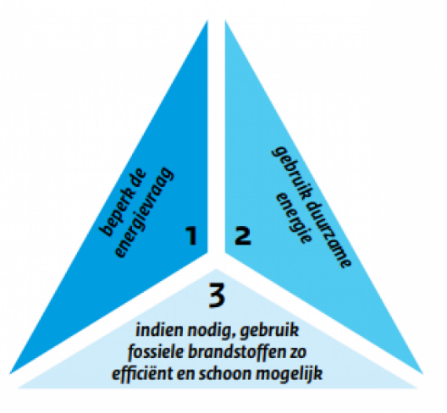 Minder kilometers
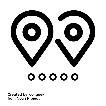 Alternatief vervoer
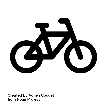 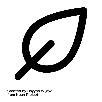 Zuinig rijden
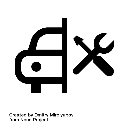 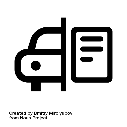 Wagenpark bijhouden
Wagenpark vervangen
[Speaker Notes: Trias Energetica
Energiegebruik reduceren
Duurzame Energie
Schoon en efficiënt energieverbruik

Categorieën:
Minder km’s
Alternatief vervoer
Zuinig rijden
Wagenpark bijhouden
Wagenpark vervangen

Vervoerstypen:
Zakelijk
Woon-werk
Personen
Bezoekers
Goederen

Maatregelen per categorie en vervoerstype]
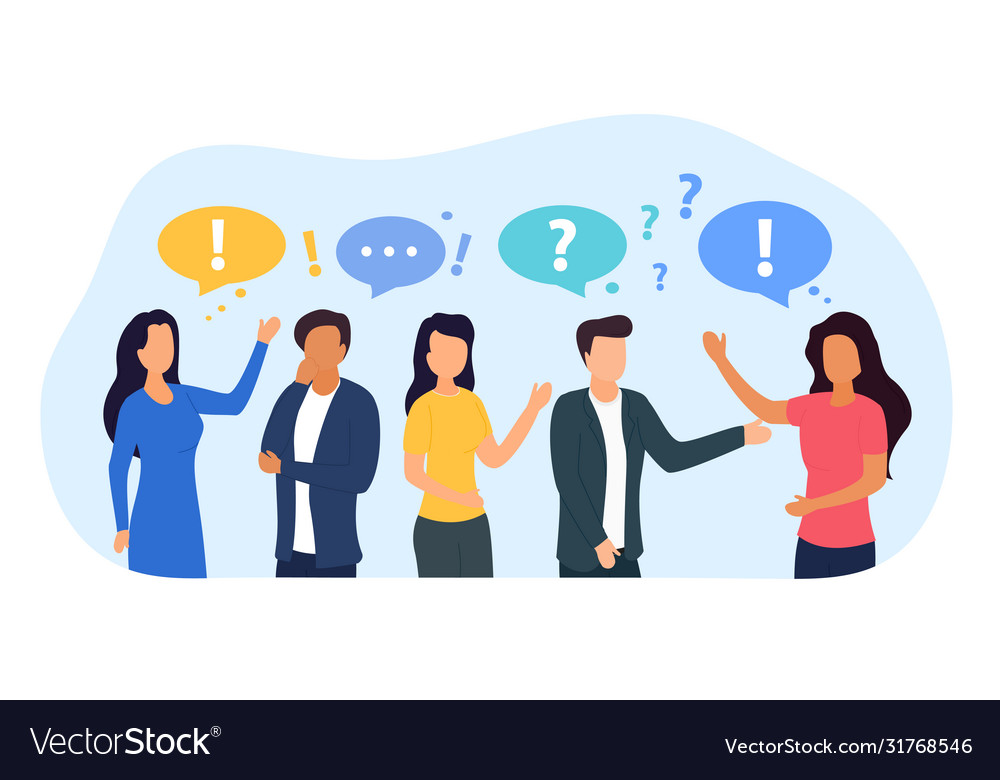 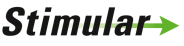 Maatregelen
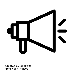 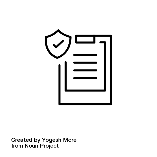 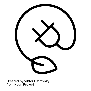 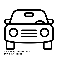 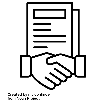 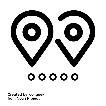 BELEID
REGELINGEN
FACILITEITEN
VOORZIENINGEN
CAMPAGNES/
COMMUNICATIE
VOERTUIGEN
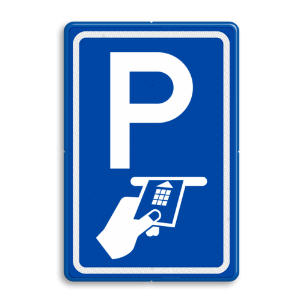 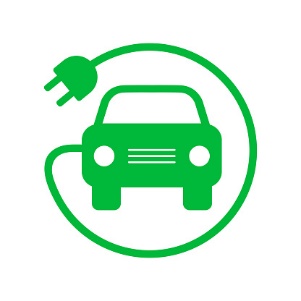 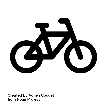 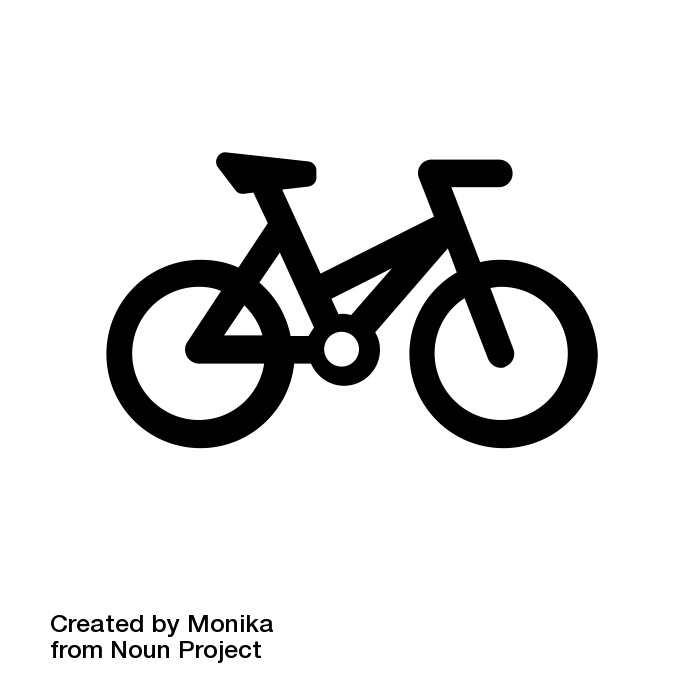 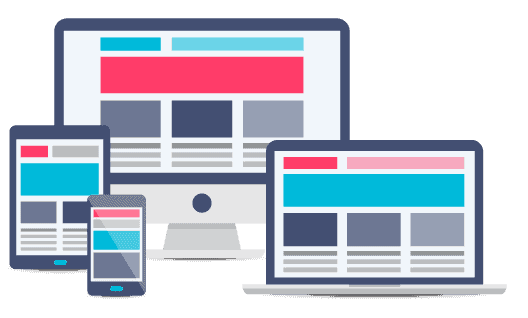 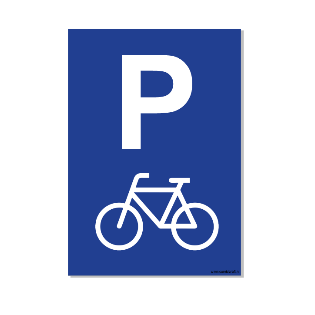 Dienstfiets
Elektrische
(lease)auto’s
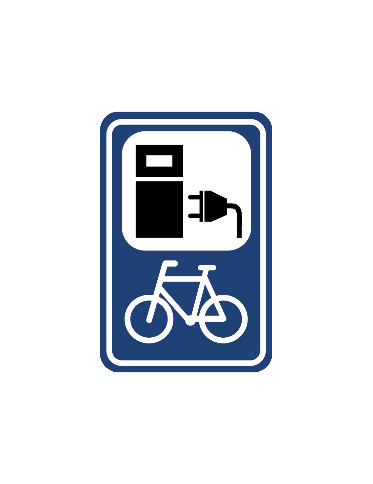 Parkeerbeleid
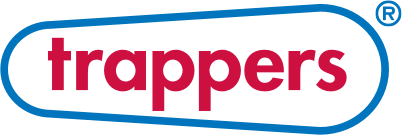 Website, 
intranet, etc.
Fiets beloning
Veilige fiets
parkeerplek
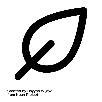 Laadpunten
E-bikes
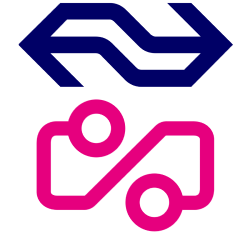 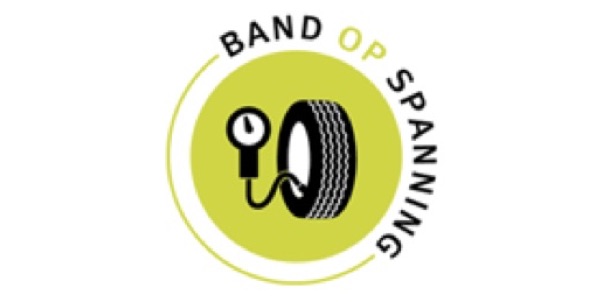 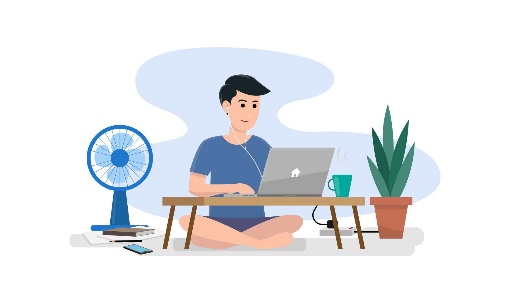 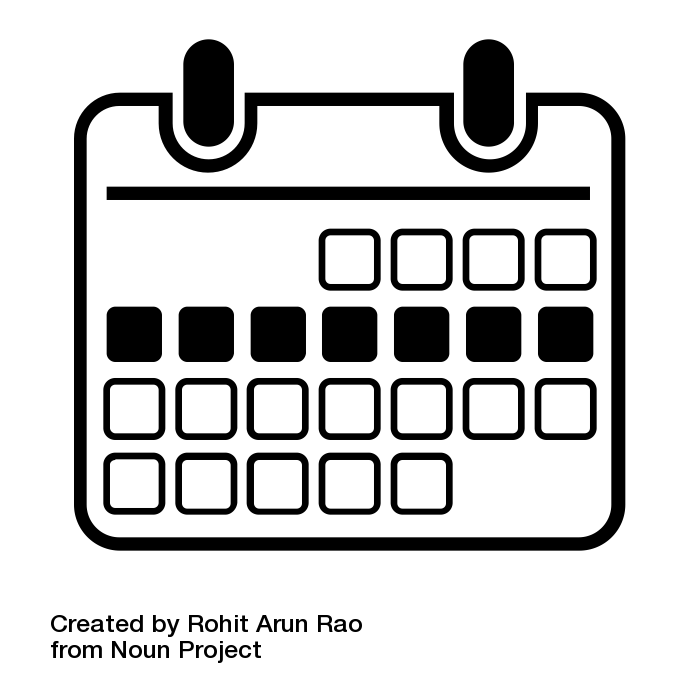 Banden op
spanning
Thema week
OV-Vergoeding
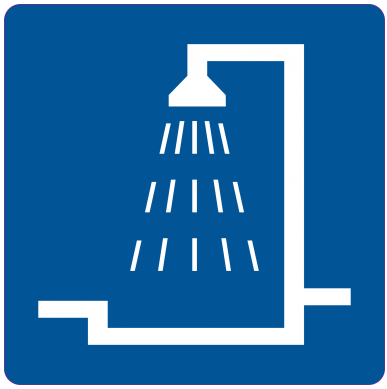 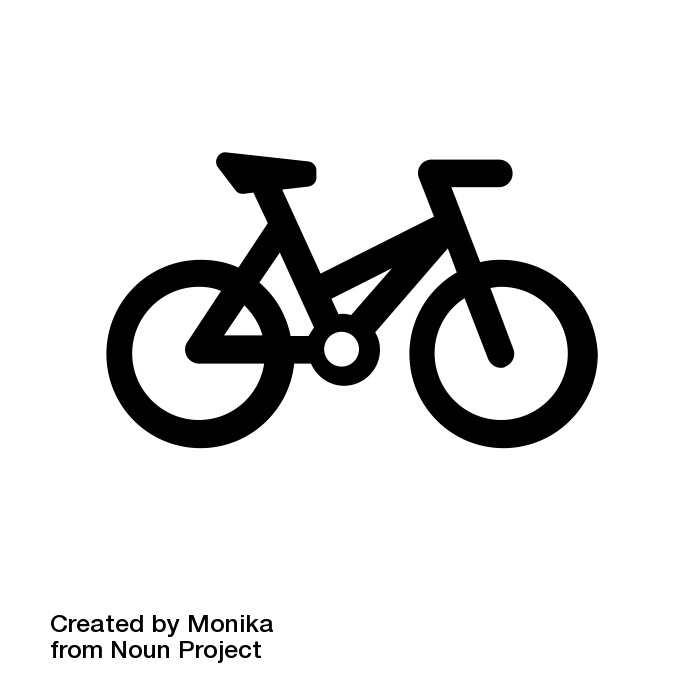 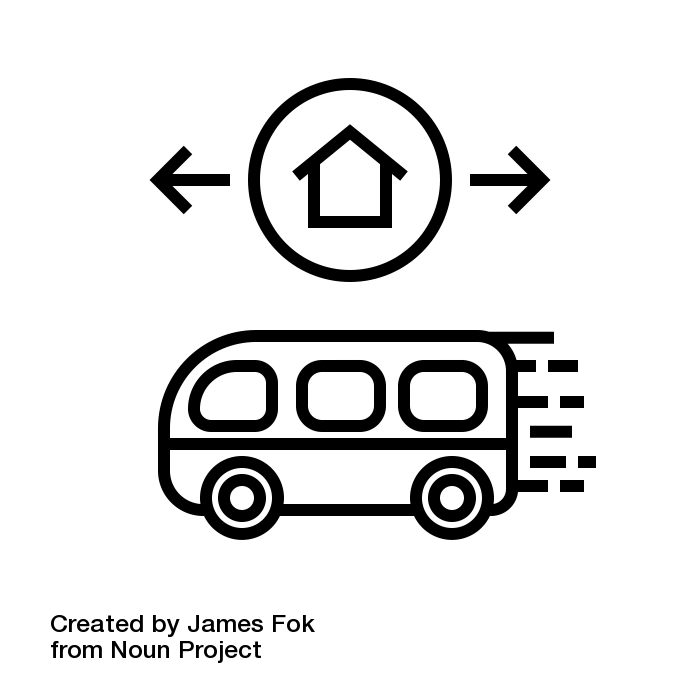 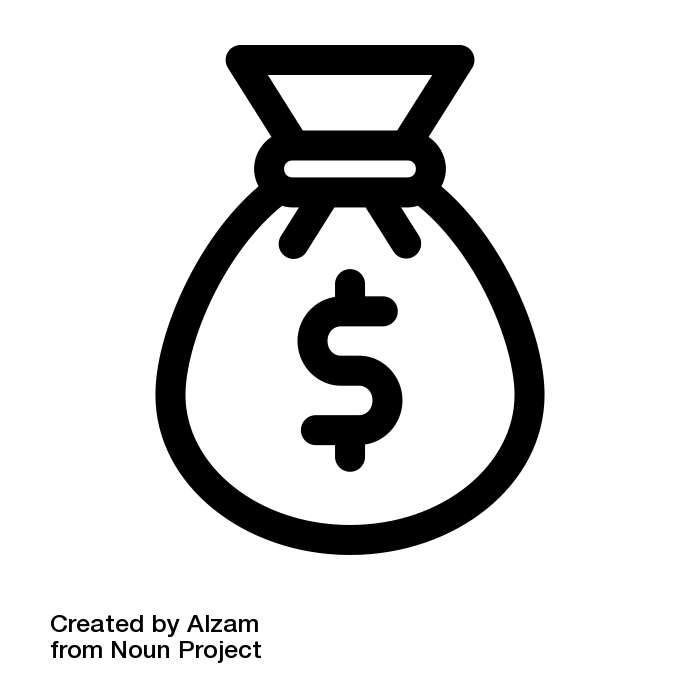 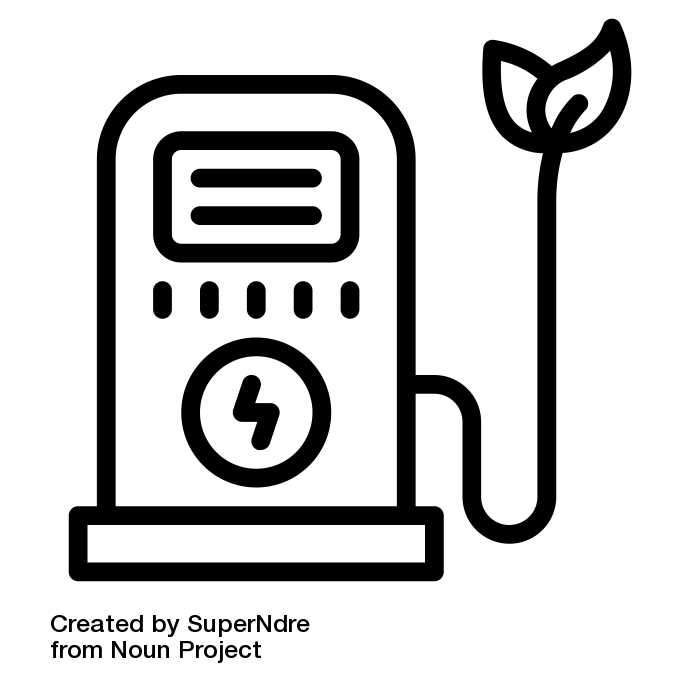 Pendelbus
Faciliteiten
(douche, etc)
Thuiswerkbeleid, 
E-care
Laadpalen
Fietsenplan
Subsidies & financiële regelingen
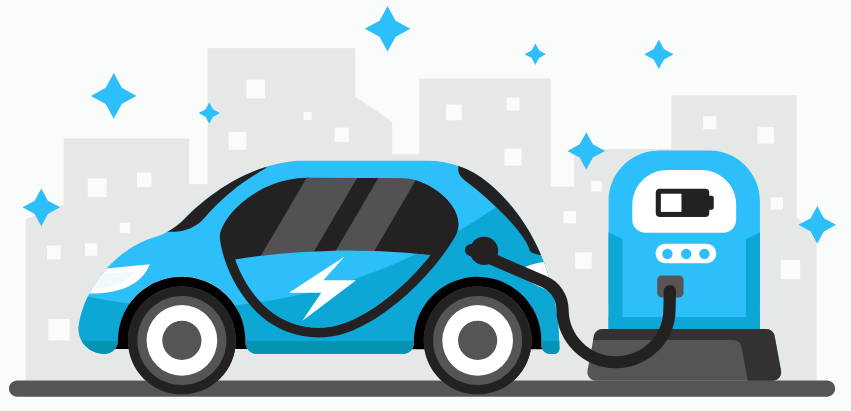 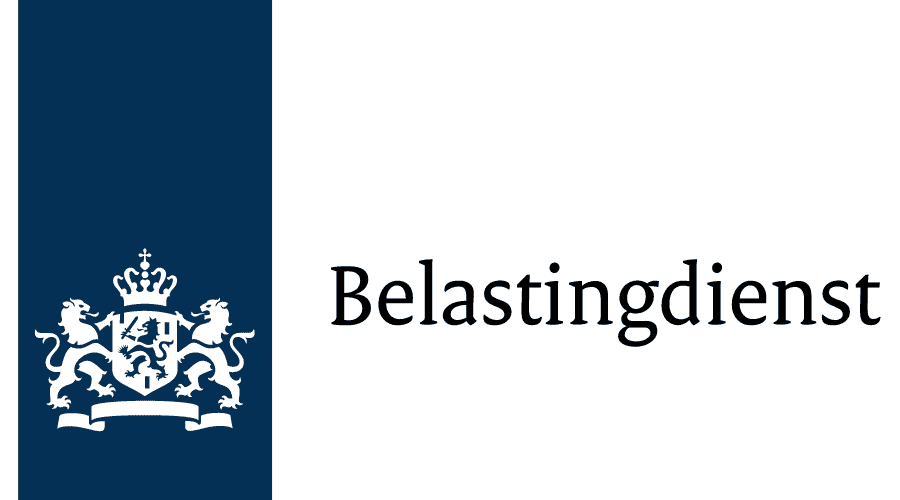 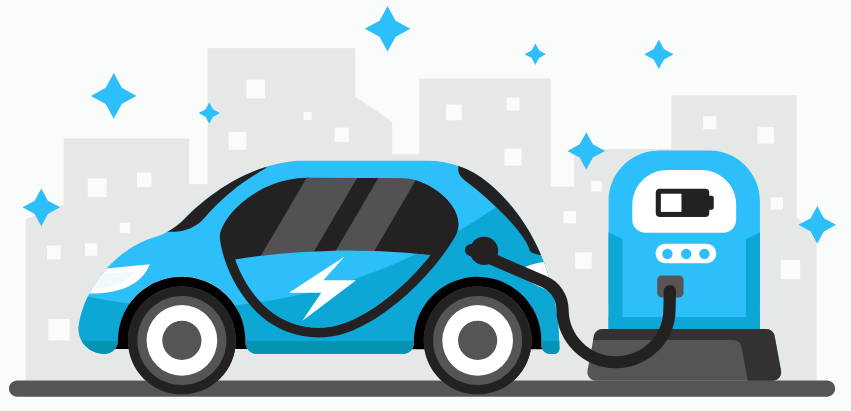 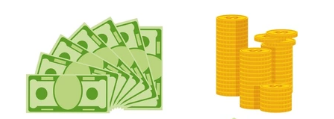 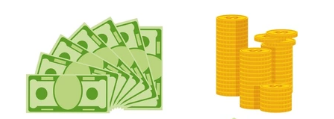 SEPA/SEBA
BELASTING VOORDEEL
BMP, MRB & BIJTELLING
VERLAAGD TARIEF
LAAPALEN
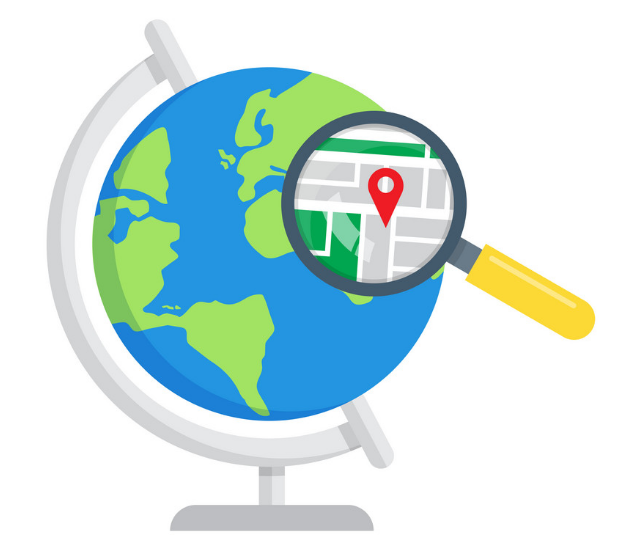 LOCALE SUBSIDIES
[Speaker Notes: Subsidie emissieloze bedrijfs/personenauto’s (SEBA/SEPA)]
Voorbeeld
Diakonessehuis
Lancering Draaiboek Duurzame Mobiliteit
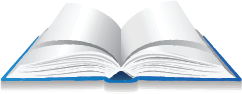 Draaiboek Duurzame Mobiliteit voor de Zorg
MPZ website – Dossier Vervoer